PowerPoint Music Event Sponsorship Proposal Template
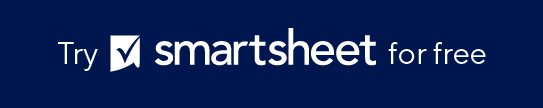 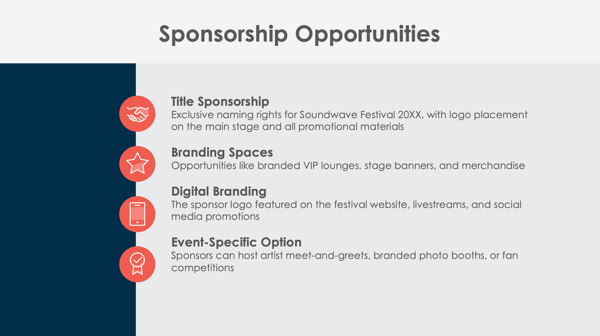 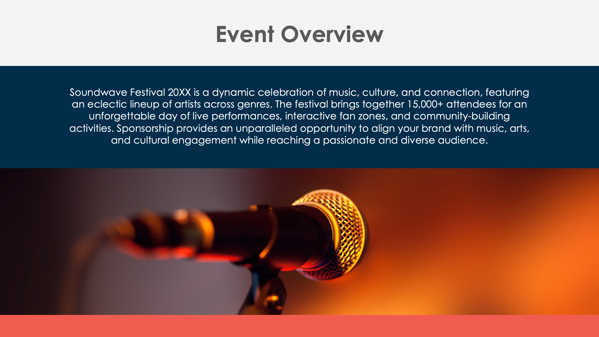 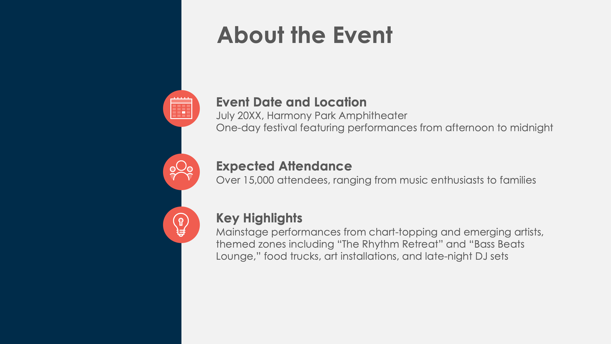 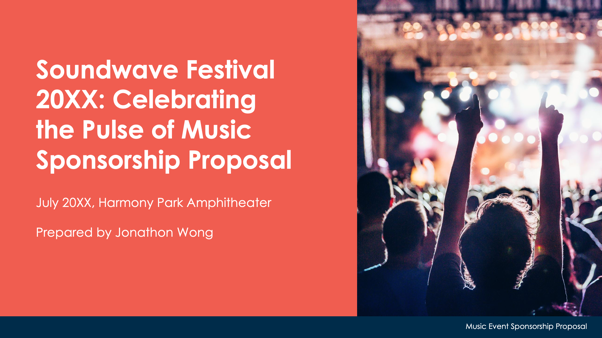 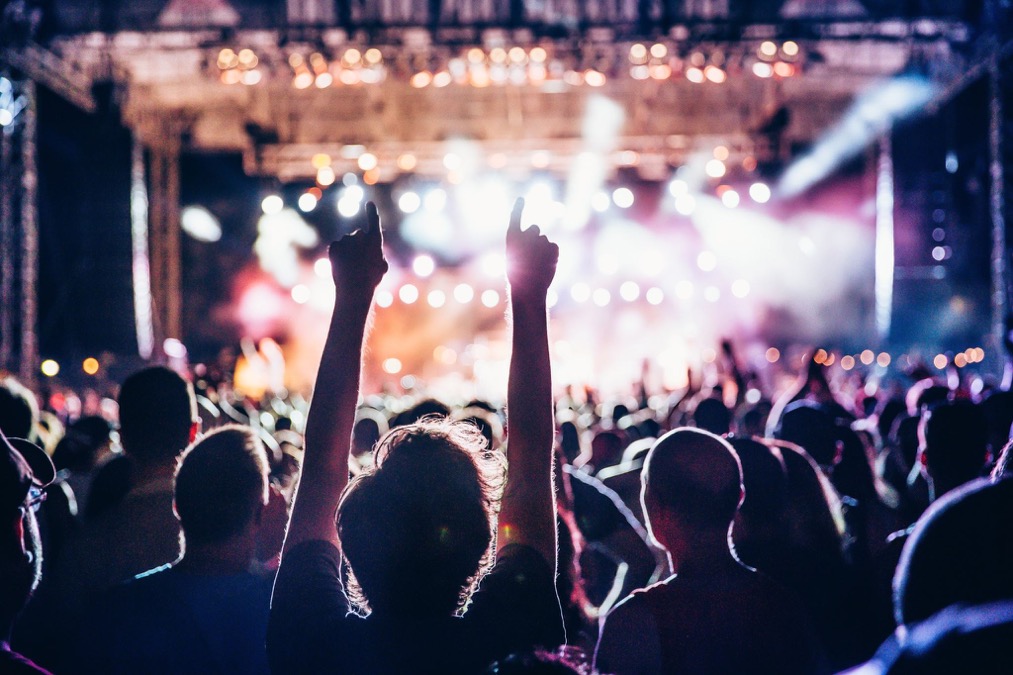 Event NameSponsorship Proposal
Event Date and Location
Organization’s Name

Prepared by Name
Music Event Sponsorship Proposal
Contents
Event Overview
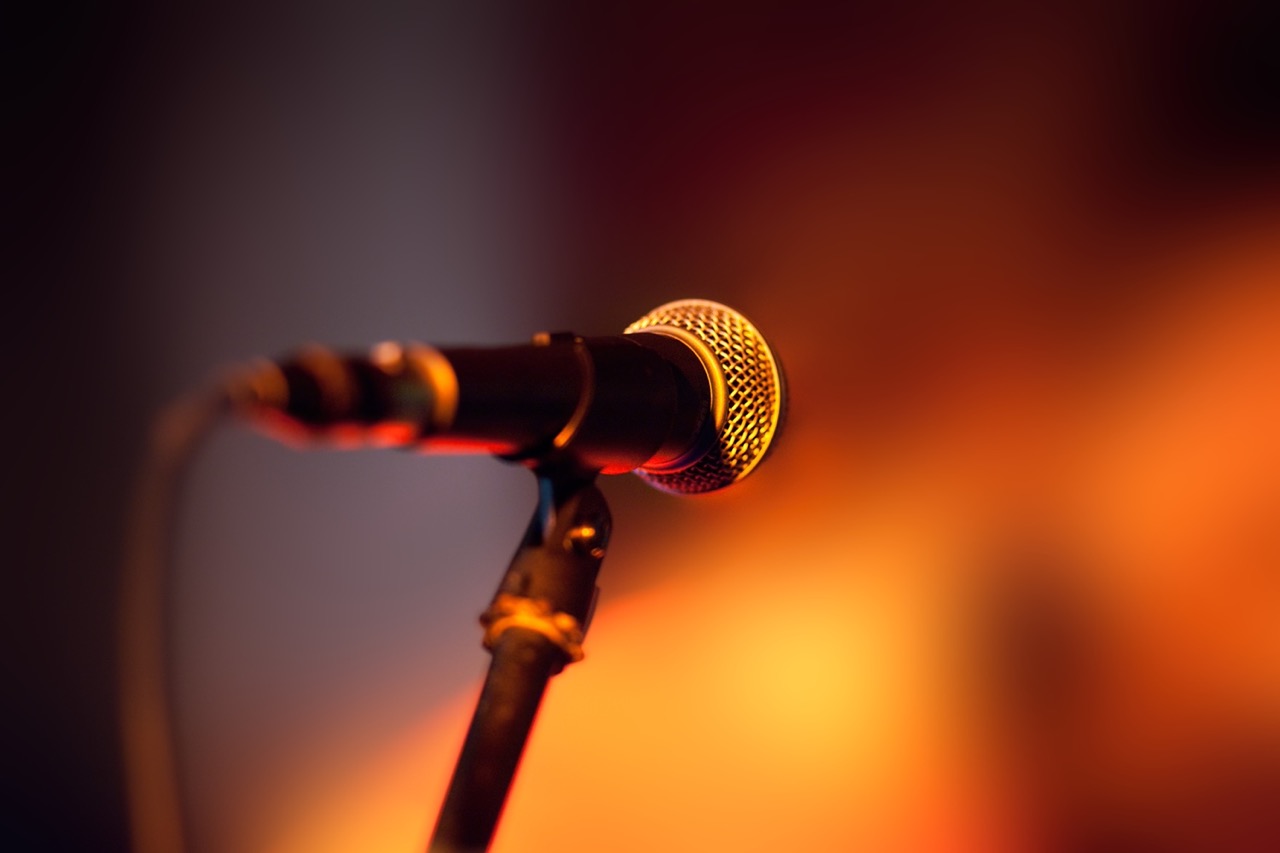 About the Event
Event Date and Location 




Expected Attendance



Key Highlights
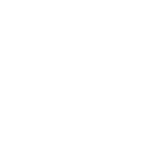 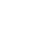 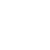 2
Sponsorship Opportunities
Title Sponsorship 



Branding Spaces



Digital Branding



Event-Specific Option
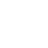 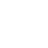 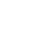 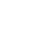 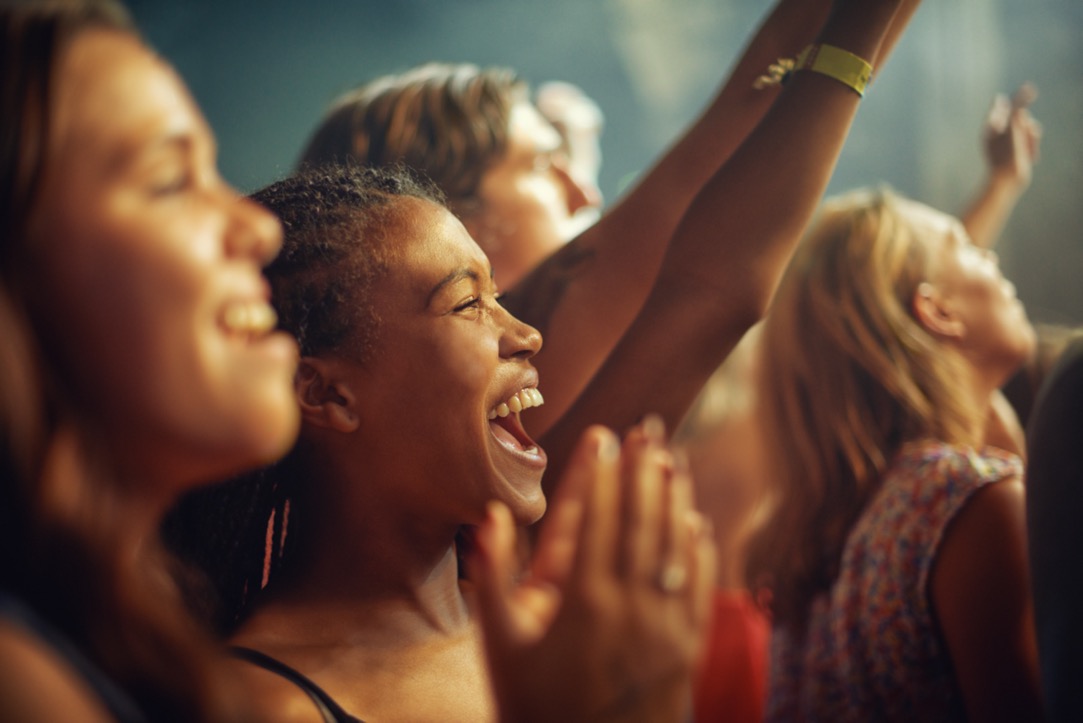 Sponsorship Benefits
4
Sponsorship Packages
Platinum Package
Gold Package
Silver Package
Bronze Package
$X,XXX
$X,XXX
$X,XXX
$X,XXX
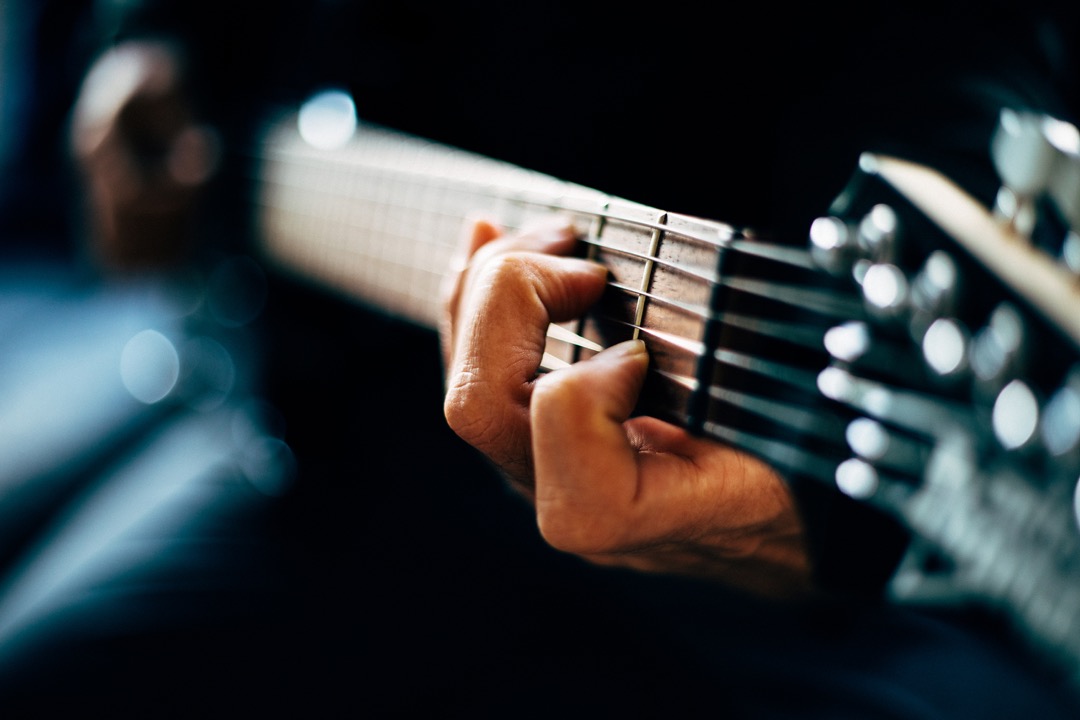 Custom Sponsorship Opportunities
Marketing and Promotion Plan
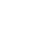 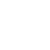 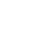 Pre-Event
During Event
Post-Event
7
Music and Fan Engagement Opportunities
Fan Zones
Meet-and-Greet Sessions
VIP Lounges
Competitions and Giveaways
Previous Successes and Testimonials
In 20XX, the Name of Festival…
hosted over
XX,XXX+attendees
garnered
XXX,XXX+media impressions
Feedback from previous sponsors includes:
“Quote here.”
Contact Information
Sponsorship Coordinator 
Name
Website
Email
company.com
sponsorships@company.com
Phone
Web & Social
Follow us on Instagram, Facebook, and X for event updates.
(555) 789-1234